Target Product Profiles
An Essential Tool in Development and Strategic Management of New or Modified Drugs/Biologics/Devices
Anastassios D. Retzios, Ph.D.
What is a Target Product Profile?
A Target Product Profile (TPP) is a summary of the drug development program described in terms of labeling concepts
It is prepared by the all departments of the company involved in the development of the therapeutic or diagnostic agent
Its submission to the FDA is voluntary but has specific benefits*
The TPP is a “living document” evolving and maturing with increasing knowledge and experience
* The FDA has recently withdrawn its draft guidance on TPPs.  However, elements of the TPP, basic principles and subcomponents such as the Quality TPP (QTPP) are still included in guidances on Quality by Design (QbD)
TTPs and the Pharmaceutical Industry
Detailed TPPs have a key role in the pharmaceutical industry in Strategic Program Management (SPM)*
TPPs explore various labeling scenarios
Target, Minimal, Optimal
TPPs estimate (for each scenario)
Probabilities of Success
Development Costs
Personnel
Manufacturing
Market Penetration / Competitors
* Strategic Program Management is a series of practices and procedures, which characterize the extent to which an organization creates effective linkages between excellent project management practices and excellent business practices 
Heerkens, G. (2007). Introducing the revolutionary strategic project management maturity model (SPM3)- PMI® Global Congress
TPP and Quality by Design (QdD)
Quality by Design (QdB) is a development methodology based on detailed scientific understanding of the test therapeutic agent (its properties and manufacturing process), has predefined objectives and employs effective controls and risk management
Quality by Design principles are included in the ICH guidances Q8, Q9 and Q10
These guidances deal mostly with the quality and risk management of the drug/biologic product.  As such, there are provisions therein that address the Quality Target Product Profile (QTTP), an essential subcomponent of the TTP
ICH and FDA are currently extending key elements of QbD to clinical trials.  
Draft guideline E8(R1): General Considerations for Clinical Trials, May 2019
Assembly of an Industry TPP
A common template should be used for all products, bringing consistency to the process
A TPP is assembled for each product entering development and each new indication for an existing drug/biologic
Input is elicited from various departments.  Assembling a TPP is a team effort
The owner of the TPP is usually the Project Manager who coordinates the activities of specific product development team
The TPP constitutes an important evaluation tool in “gate reviews”, if such reviews are enabled by the organization
Components of a TPP
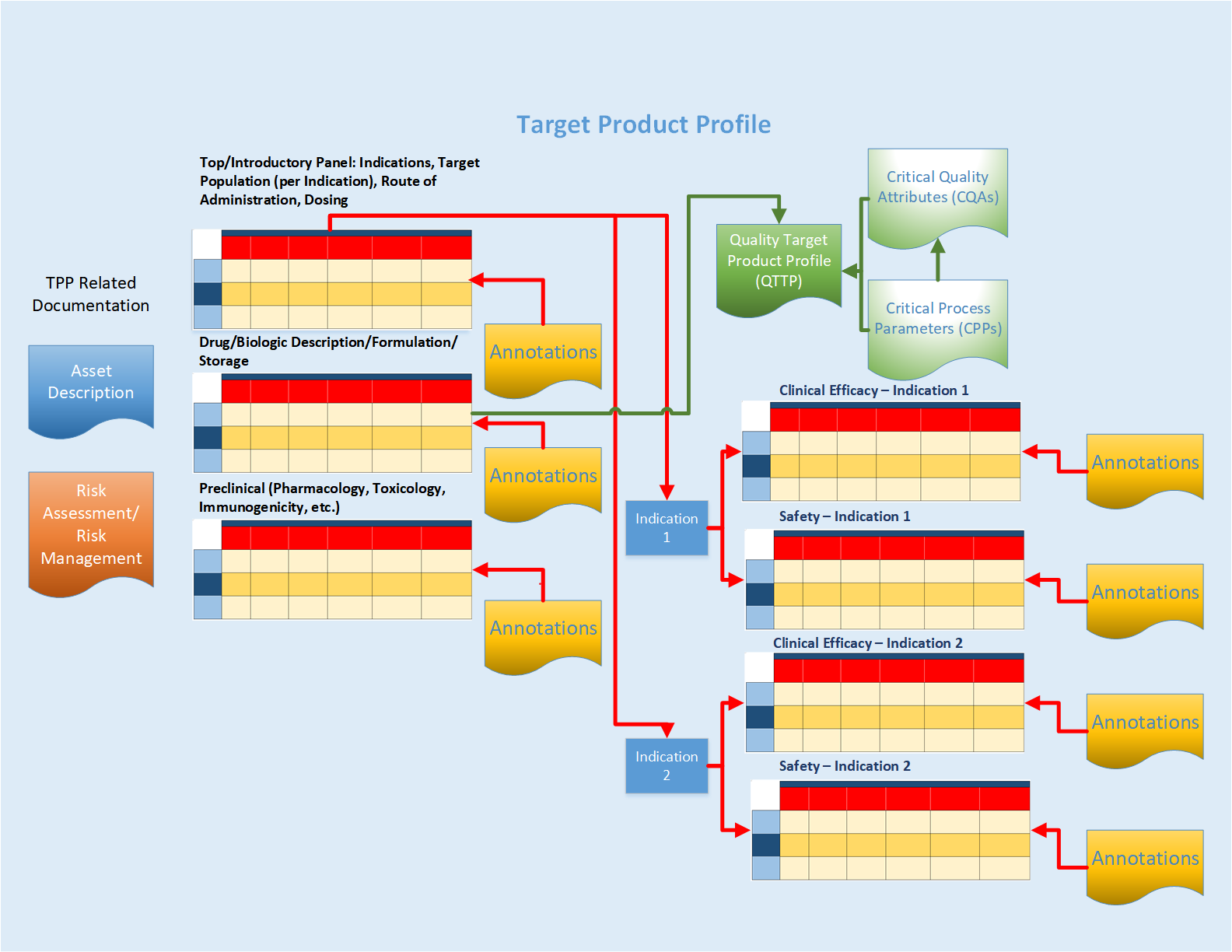 Elements and utilization of QTTP are covered by the ICH Q8 Guidance
Annotations must be detailed and properly documented to provide a comprehensive explanation for the choices made in the TPP
TPP General Statement
TPP Description of Therapeutic Agent
This particular TPP module can be substituted by the QTTP, if desired.
The QTTP will provide more information on certain parameters of the new drug (see slide 11)
Optimistic
Target
The above panel presupposes that the new agent belongs to the same compound class as preexisting or competing treatments
If not, or if it is a drug in an indication previously served by biologics (or vice versa), then it needs to be redesigned accordingly
Additional properties, such as the identity and concentration of contaminants or the utilization of any particular delivery devices, may be added to this description
Minimal
TPP Summary of Efficacy
Optimistic
Target
Minimal
TPP Summary of Safety
Optimistic
Target
Minimal
Additional Elements of TPP
The TPP may contain additional elements regarding:
Product design and formulation
Contaminants
Any delivery system associated with the drug
Projected dates of submissions, regulatory approval and launch
Cost of goods, pricing, market size

Target, optimistic and minimal conditions may be set for these elements
How to Assemble a TPP
Utilize the following:
Define properties of the drug in preclinical development
Pharmacokinetics
Toxicology
Efficacy in animal models
Select target indication(s)
Structure a TPP for each indication that may require additional development
Examine approved claims of competitors (efficacy and safety)
Examine the competitive environment for compounds currently in development and likely to be approved in the near future
Elaborate on minimal and optimal profiles
TPP as a Strategic Planning Tool
Clinical Development
TPP scenarios can be used for: 
Design of clinical studies
Design of detailed timelines
Evaluation of risks and creation of mitigation plans
Estimation of the possibility of success
Estimate budgets/personnel
Regulatory /Clinical
Estimation of likely approval dates in various geographies
Manufacturing
Evaluation of manufacturing options/expenditure
Marketing
Estimation of costs of goods
Estimation of pricing
Estimation of marketing campaign costs
Estimation market penetration (focus groups)
Utilizing TPPs in Development
TPPs utilized correctly can:
Assess risks and create risk mitigation plans for all stages of clinical development
Assign a probability of success at each phase of clinical development and each indication targeted
Assumptions of probability of success at any stage of development should be explained and contrasted to industry norms
Promote a team-based approach
Compiling TPPs is a team-based activity that enhances collaboration among project team members and increases awareness of the project’s critical issues throughout the organization
Risk Identification and Mitigation Plan (Clinical Development)
Example of Development Plan Risk Tree Analysis based on TPP
Path
Probability
Regulatory
Phase I
Phase III
Candidate 
Development
Preclinical
Phase II
Optimistic
P =
Success
Target
TBD
P = 0.9
P = 1.0
Success
Minimal
P =
P = 0.7
Success
Failure
TBD
P = 0.7
Stop
Success
TBD
Success
P = 0.7
Stop
TBD
Success
P = 0.76
Stop
TBD
P = 0.95
Stop
TBD
Stop
TBD
SUM
Summary
TPPs are excellent tools for: 
Planning the development of a novel agent
Obtaining accurate and helpful feedback from regulatory agencies
Estimating the project risks
Evaluating the possibility of success
Comparing possibilities of success of other product configurations and indications
Evaluating the total costs of development 
Estimating the market opportunity
Retaining focus throughout the development process